ONLİNE OLGU TEMELLİ ÖĞRENİM(ONLINE TASK-BASED LEARNING) OTURUMLARI
Dr. Öğr. Üyesi Selçuk Akturan
Dr. Öğr. Üyesi Bilge Tuncel
Online OTÖ kurs planı
Online Olgu Temelli Öğrenim Sunumu; 45 dk
Dr. Öğretim Üyesi Selçuk Akturan


Online OTÖ Yapılandırma ve Uygulama Örneği; 1 saat
Dr. Öğretim Üyesi Bilge Tuncel

Online OTÖ- grup çalışması; 1 saat 15 dk
Dr. Öğretim Üyesi Bilge Tuncel, Dr. Öğretim Üyesi Selçuk Akturan

Kurs değerlendirmesi ve kapanış; 30 dk
Sunum Planı
OTÖ ye neden ihtiyaç duyuluyor?
Eğitime etkisi nelerdir?
Online OTÖ’de süreçler neler?
Uzaktan (Online) OTÖ uygulamasında nelere dikkat etmek gerekiyor?
Online OTÖ’de eğiticinin rolü ne?
Online OTÖ’yü nasıl değerlendirelim?
Başlarken...
Online olarak, olgu temelli klinik karar verme süreçlerine yönelik beceri kazandıran bir modülde ne/nasıl bir içerik/süreç olmasını beklersiniz? (2 dk)
SPICES Modeli
Student-centered      vs     Teacher-centered
Problem-based          vs      Subject-based
Integrated                  vs      Discipline-based
Community-based    vs      Hospital-base
Elective                       vs      Standard program
Systematic                 vs      Opportunistic
Harden RM, Sowden S.  Educational strategies in curriculum development: The SPICES model.  Med Educ 1984;18:284-297.
5
Olgu temelli öğrenim (OTÖ) Eğitime Etkisi
Harden RM, 1988 tarafından tanımlanmıştır,
Klinik dönemde disiplin temelli yaklaşım;
OTÖ ile disiplinler arası bilgi entegrasyonu sağlanabilir.
Sorunu/vakayı/senaryoyu analiz etme, yorumlama, çözümler önermek,
Klasik sistemdeki hastane odaklı eğitim, iyi yapılandırılmış senaryolarla toplum odaklı eğitime dönüştürülebilir.
[Speaker Notes: İlk olarak 1988 de Harden tarafından tanımlanmıştır (Association for the Study of Medical Education in Bristol, in September 1988).
Öğrencilerin bir vaka, olgu üzerinden multidisipliner bir yaklaşımla, bilgileri arasında entegrasyonu sağlaması amaçlanır.
Sorunu analiz etme, yorumlama ve ikna edici çözümler önermek için yüzleşme durumu ortaya çıkar.

Klinikte disiplinler arası bilgi entegrasyonu geliştirmek ana amaçtı.
Dundee Üniversitesi Tıp Fakültesi (komite odaklı, entegre sistem içerisinde küçük grup çalışmalarını, ödeve dayalı bağımsız öğrenme metotlarını ilk uygulayan fakülte, 1973) klinik eğiticilerinin 97 de yayınladıkları çalışmalarında, öğrenciler ilk 3 yıl entegre bir sistemde yetişseler bile kliniğe geçişlerinde disiplin odaklı (ortopedi stajı vb.) bir sistem mevcutsa bilgilerin entegrasyonu yeteneklerinin azaldığını belirtmişlerdir.
Dundee’de sistem 1995 de klinik dönemde OTD metoduyla eğitime verilmeye başlanmıştır.]
OTÖ eğitime etkisi
PDÖ sonrasında uygulanacak OTÖ ile disiplinler arası entegrasyon, bilgilerin geri çağırılması çok daha kolay olacaktır.
OTÖ öğrencinin kendi başına öğrenmesini, problem çözmesini teşvik eder.
Öğrencilerin klinik akıl yürütme/karar verme yetkinliklerini artırır.
Disiplin odaklı eğitimin bilgiyi geri çağırma üzerindeki negatif etkisini aza indirir.
Örneğin; Anemi
Hastalık durumları/çekirdek hastalıklar
Ben şimdi ne yapacağım, nasıl bir yol izleyeceğim?
Profesyonel yetkinlikler
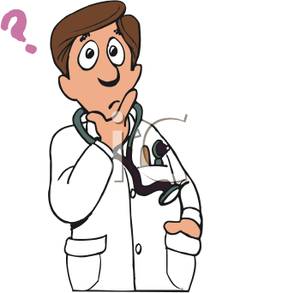 DSSB bağlamında değerlendirme
İşbaşında
Profesyonellik
Tıbbi Bilgi ve Kanıta Dayalı Tıp
Hekimlik Uygulamaları
KTÜ Tıp Fakültesi Mezuniyet Öncesi Eğitim Çıktıları
Sağlık Savunucusu
Toplum yönelimli hekimlik
Araştıran ve yaşam boyu öğrenen
Ekip çalışmasınının gerekliliklerini yerine getiren ekip üyesi
Sağlık koruyucusu
Yönetici/Yönetişimci
Bilim insanı
Sağlık eğiticisi
Topluma yön veren, toplum lideri
Karar verici
Mesleki ve etik değerlere sahip
Ulusal ve Uluslararası Başarı Odaklı
Sağlık hizmeti sunucusu; ‘Hekim’
İletişim becerilerine sahip
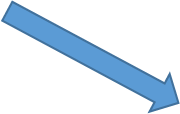 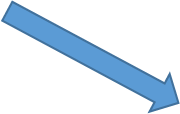 Mesleki ve etik değerler bağlamında, araştıran ve yaşam boyu öğrenen, problem çözme becerisine sahip, temel hekimlik uygulamalarını bütüncül bir yaklaşımla sergileyen yetkin 
‘HEKİM’
Olgu/Senaryo
Eğitim çıktılarına nasıl ulaşırım?
Nasıl Desteklerim?
OTÖ- Refleksiyon- deneyim dengesi
[Speaker Notes: 4.1.3 Action and reflection 
We have described above the importance of learning from experience. Usher (1986a) has emphasised how important reflection is, as the activity that links experience with learning. 
“Learning takes place,” suggest Marsick and Watkins (1990) “through an ongoing dialectical process of action and reflection”. The relation between action and reflection in different approaches to learning is shown in Figure 3. Incidental learning, such as occurs in on-the-job learning, is rich in action but may be low in reflection. Tasks are often done routinely - the learners behave almost like robots. Classroom, or formal, learning is frequently high in reflection but low in action. Task-based learning offers action and reflection. In contrast, rote learning is low in action and in reflection.]
OTÖ; çıktıların çeşitliliği
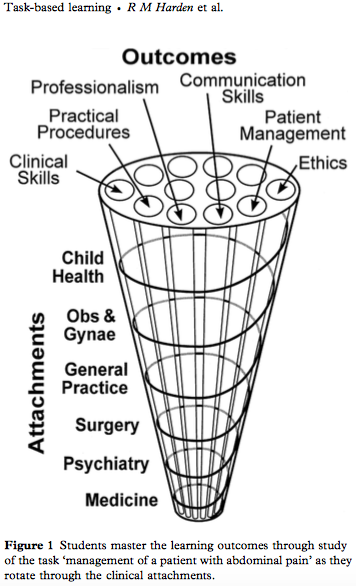 Online OTÖ; senaryo hazırlık süreci
[Speaker Notes: Yukarıdaki eşleştirmenin söyledikleri: 
klinik ders / oturum başlıklarınızı “malnutrisyon”, “megaloblastik anemi” veya “aplastik  anemi” şeklinde belirlemek yerine daha bütüncül bir yaklaşımla, örneğin “anemi ile gelen hastanın değerlendirmesi ve tedavi planın oluşturulması” şeklinde koyunuz. Dersin içeriğinde ÖnT kodu almış bir hastalığın tanı ve tedavisini genel hatlarıyla ele alınız, ayrıntıya girmeyiniz.  
“Anemi” ile ilgili bir olguya dayalı öğrenme veya değerlendirme (fakültelerin yaptığı sınavlarda veya TUS’ta) etkinliğini ÖnT kodu almış “aplastik anemi” yerine TT‐K almış “demir eksikliği anemisi” veya TT‐K‐İ kodu almış “malnutrisyon” üzerinden planlayınız. Bu oturumun içeriğini tanı, tedavi, koruma ve izlemi kapsayacak şekilde belirleyeniz; sınavlarda tanıyı, tedaviyi, korumayı veya izlemi planlamaya yönelik üst düzey sorular sorunuz. 
Yine, ÖnT kodu almış “aplastik anemi”, “hemolitik anemi” veya “lösemi” olgusunun  kullanıldığı bir değerlendirmede (soruda) tanı veya tedaviyi planlamaya yönelik sorular sormayınız. Bu hastalıklar daha çok anemi ile gelen bir olguda ön tanıda, ayırıcı tanıda hangi hastalıklar düşünülür türü soruların seçeneklerinden birisi olarak yazınız.  
“Aneminin” eşlik ettiği acil bir durumun değerlendirmesinde T‐A kodu almış alt veya üst gastrointestinal kanama olgusunu kullanınız.]
Online OTÖ; senaryo hazırlık süreci
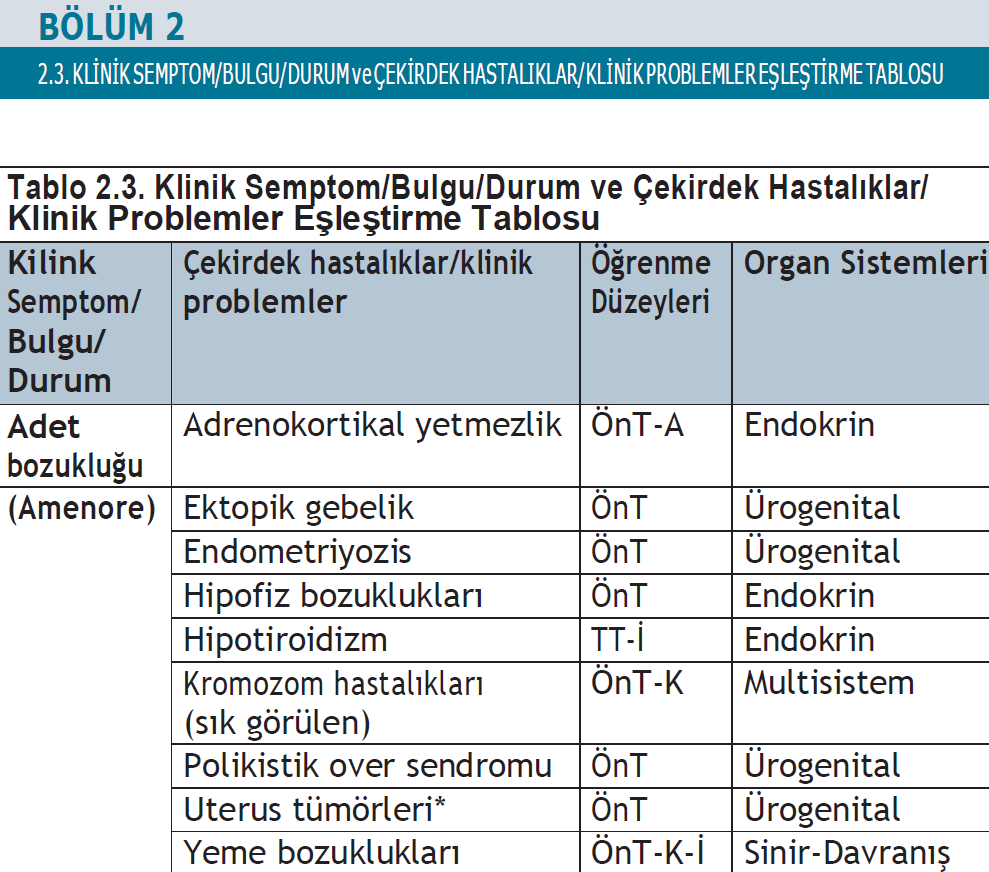 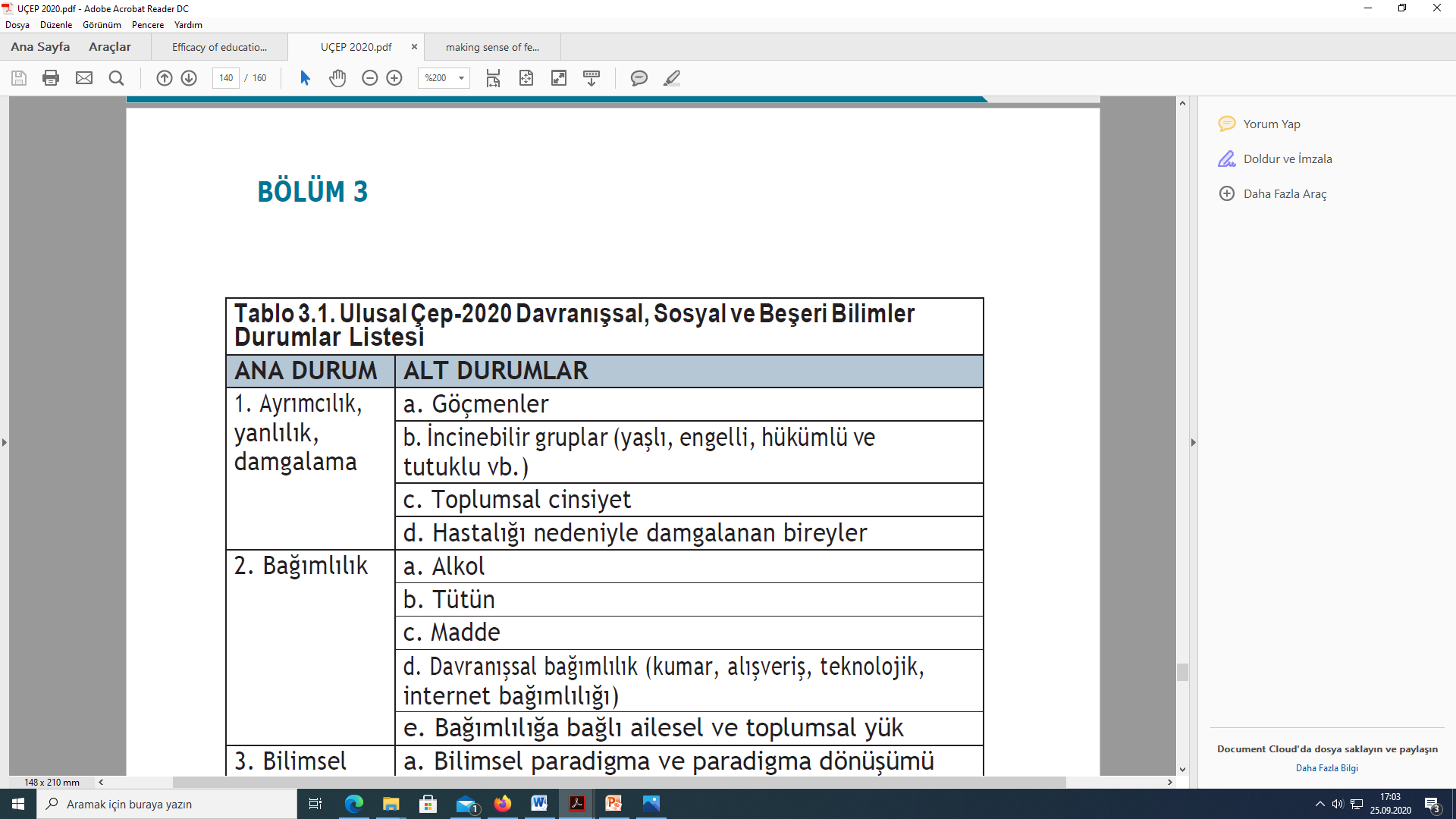 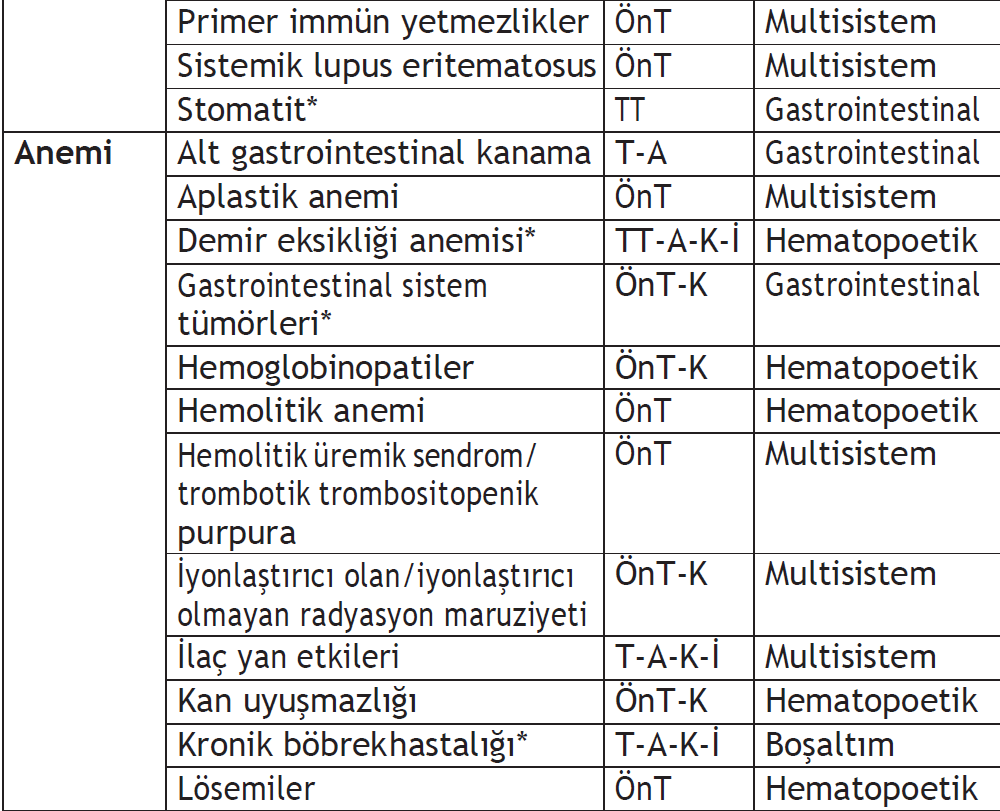 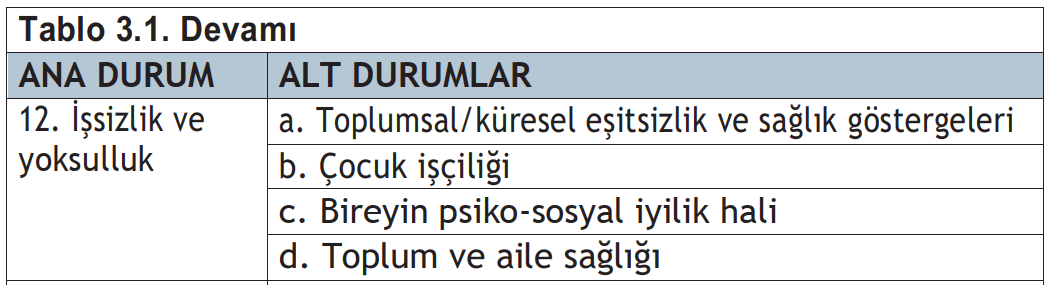 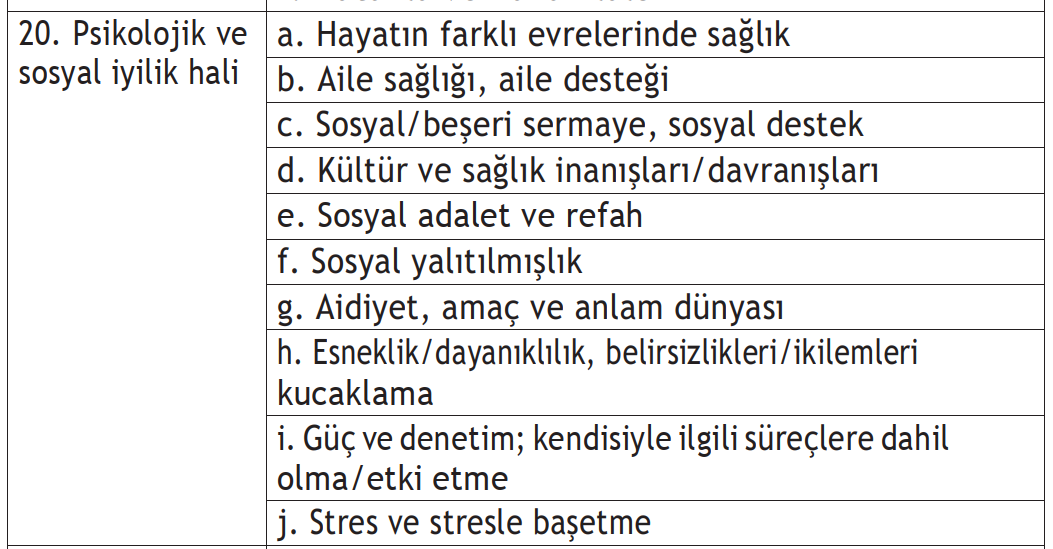 [Speaker Notes: Semptomlar ve durumlar listesinden bir konuyu seçin.

Specifiying the Task

When specifying or selecting the tasks that will be used as the focus for the learning, consider three things; access, focus, and context.
Does the student or trainee have access to the task?
How does the task provide a good focus for learning?
The specific knowledge, skills and attitudes in the area of study,
General principles relating to the topic,
A basic understanding of the topic, including the basic medical science,
Generic or transferable skills, e.g. communication skills, management skills.
What is the context of the education and training? (hospital ward, the hospital outpatient clinics, or the practical laboratory)]
Online OTÖ; senaryo hazırlık süreci
“Anemi” ile ilgili bir olgu temelli öğrenme etkinliğinde; 
Öğrenim düzeyi yüksek, ÖnT spektrumu geniş başlıklar/semptomlar belirleyin;
ÖnT kodu almış “aplastik anemi” yerine TT‐K almış “demir eksikliği anemisi” üzerinden planlayın. 
Oturumun içeriğini belirlenen basamaklar üzerinden yapılandırın; 8-9 basamak,
İçeriği belirlerken üst düzey sorular sorunuz;
 öğreneni bi tık zorlasın, düşünmeye/tartışmaya sevketsin…
Hedeflenen klinik tanının düzeyine uygun senaryo oluşturun;
ÖnT kodu almış “hemolitik anemi”ye yönelik hazırlanan senaryoda tanı veya tedaviyi planlamaya yönelik sorular sormayınız/basamakları yapılandırmayınız.
[Speaker Notes: Yukarıdaki eşleştirmenin söyledikleri: 
klinik ders / oturum başlıklarınızı “malnutrisyon”, “megaloblastik anemi” veya “aplastik  anemi” şeklinde belirlemek yerine daha bütüncül bir yaklaşımla, örneğin “anemi ile gelen hastanın değerlendirmesi ve tedavi planın oluşturulması” şeklinde koyunuz. Dersin içeriğinde ÖnT kodu almış bir hastalığın tanı ve tedavisini genel hatlarıyla ele alınız, ayrıntıya girmeyiniz.  
“Anemi” ile ilgili bir olguya dayalı öğrenme veya değerlendirme (fakültelerin yaptığı sınavlarda veya TUS’ta) etkinliğini ÖnT kodu almış “aplastik anemi” yerine TT‐K almış “demir eksikliği anemisi” veya TT‐K‐İ kodu almış “malnutrisyon” üzerinden planlayınız. Bu oturumun içeriğini tanı, tedavi, koruma ve izlemi kapsayacak şekilde belirleyeniz; sınavlarda tanıyı, tedaviyi, korumayı veya izlemi planlamaya yönelik üst düzey sorular sorunuz. 
Yine, ÖnT kodu almış “aplastik anemi”, “hemolitik anemi” veya “lösemi” olgusunun  kullanıldığı bir değerlendirmede (soruda) tanı veya tedaviyi planlamaya yönelik sorular sormayınız. Bu hastalıklar daha çok anemi ile gelen bir olguda ön tanıda, ayırıcı tanıda hangi hastalıklar düşünülür türü soruların seçeneklerinden birisi olarak yazınız.  
“Aneminin” eşlik ettiği acil bir durumun değerlendirmesinde T‐A kodu almış alt veya üst gastrointestinal kanama olgusunu kullanınız.]
Hematoloji
Online OTÖ; senaryo hazırlık süreci
Gastroenteroloji
Genel Cerrahi
Paydaşların bir araya gelmesi; online veya yüzyüze…
Anemi için;
Klinik Farmakoloji
Kardiyoloji
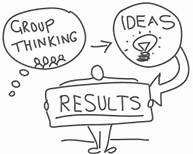 [Speaker Notes: Amaç daha sağlıklı ve iyi planlanmış bir senaryo ile hedeflere ulaşmak.

Bir olgu için gerekli asgari bilgiler;
İçerik alanı 
Anahtar öğrenme konuları
Aşağıdakileri açıklayan açılış saptamaları;
1-Bu olguyu seçme gerekçesi
2-Temel kurallar
3-Öğrenenden beklenenler
Sorulacak anahtar sorular
Pekiştirici kapanış vurguları;
1-Ne öğrenildi
2-Bu bilgiler başka durumlarda nasıl kullanılabilir.]
Online OTÖ; senaryo hazırlık süreci; şablon
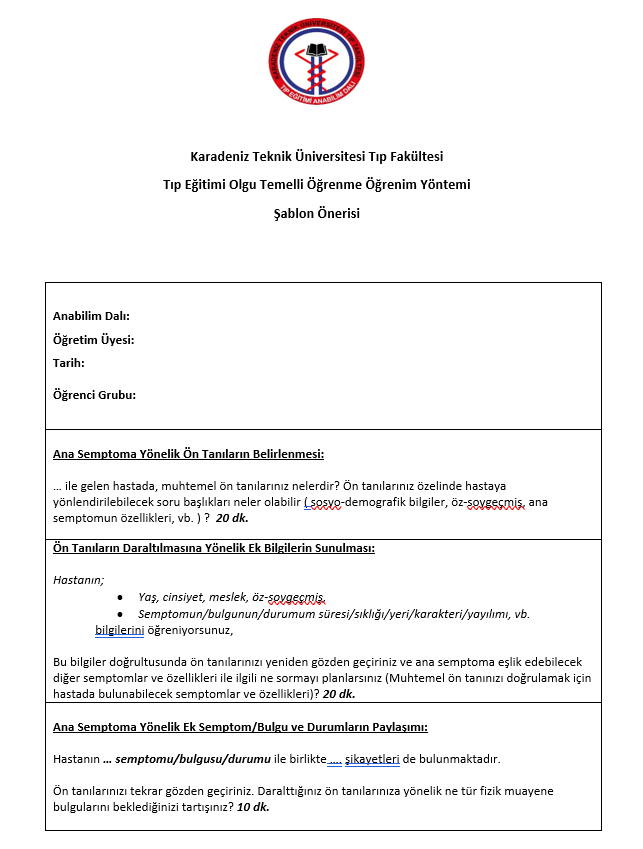 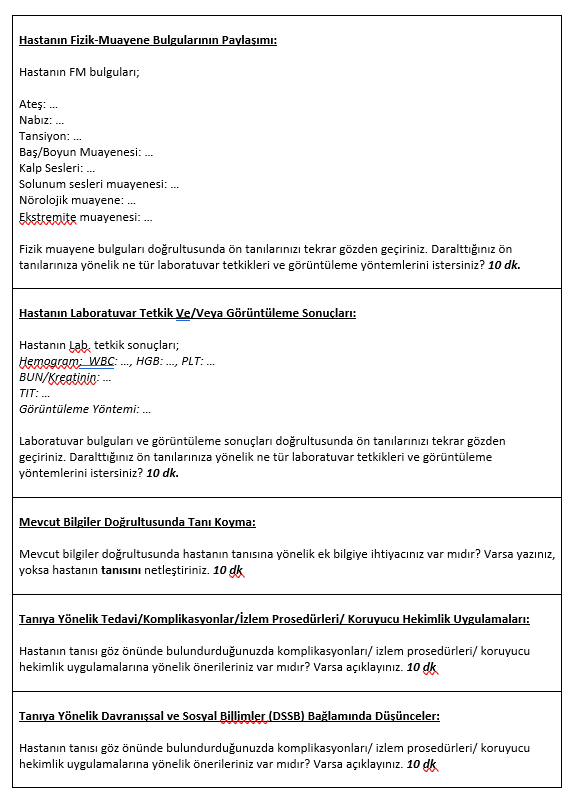 Online OTÖ uygulamaya hazırlık süreci
[Speaker Notes: ,]
Online OTÖ; uygulamaya süreci
Ortalama 3 ders, 2.5 saat.
8 basamaktan oluşur (1 basamak daha ekleme imkanınız var).
Yönetici(ler) uygulamadan önce basamakların süresini MEDU üzerinden belirleyebilir, uygulama sırasında değişmez.
Bir grup yöneticisi (sözcü) belirlenir.
Grup sözcüsü ekibin görüşlerini paylaşır, eğitici ile iletişime geçer.
Devam ediyor…
Online OTÖ; uygulamaya süreci
Online OTÖ; eğiticinin rolü
OTÖ oturumunun senaryosunu/ uygulama planını oluşturmak, 
OTÖ öğrenim hedeflerini çıktılar/yeterlikler bağlamında belirlemek,
Eğitim materyallerini belirlemek; textbook bölümü, guideline, makale, raporlar, ilgili internet sitesi uzantıları, video, fotoğraf vb. görseller
Oturumu yönetmek ve kolaylaştırmak,
Uygulanma sürecinde gruplara ulaşılabilir olmak; mesaj???, cep n. paylaşımı!!! 
Öğrenim hedeflerinden sapma, süreçte tıkanma olduğunda müdahelede bulunma,
Grubu değerlendirmek,
[Speaker Notes: 4.2.3 Extendedroleoftheteacherortrainer 
TBL allows the teacher or trainer to make more efficient use of time. This is particularly important when the teacher faces increasing or competing demands - for patient care, research or teaching. Teachers may have different roles in TBL: 
❑  Plantheeducationalprogramme-clarifytheaims and objectives, identify the tasks. 
❑  Develop resource material to support the learners. 
❑  Manage and facilitate the educational 
programme. 
❑  Supervise the learner on-the-job. 
❑ Act as resource person for one aspect of the subject. 
❑ Assess the learner’s performance. 
One teacher or trainer need not take on all the roles. Planning and development of the programme can be undertaken by one lecturer for a number of students or trainees. The return on time invested in this way may be that students become better able to take more responsibility for their own learning, and place fewer demands on the teacher for formal instruction. Another teacher might be responsible for on-the-job supervision. Others could act as resource staff, covering specific areas of the subject and available for consultation as required. 
4.2.4 Efficientuseofstudent􏰃sortrainee􏰃stime 
Clinical experiences can be rich learning opportunities. They require, however, a significant investment in time from the student. TBL helps maximise the benefit from the student’s investment of time. What is expected of the students, as they face the tasks, is clearly indicated. If the student confronts the same task on more than one occasion, additional or more advanced objectives can be executed on the second or subsequent occasions. Students are encouraged to generalise beyond the clinical task to other situations, using the task as a framework or mental model on which to build. 
TBL helps the student or trainee to take responsibility for their own learning, and build (using the model provided) on what they know to move from the known to the unknown.]
Online OTÖ; eğiticinin rolü
Oturumlarda kullanılacak eğitim materyallerinin belirlenmesi/oluşturulması;

Video role play (kimler?, senaryo?, ücret?)
(Hasta ile izin şartıyla) yapılan görüşmelere ilişkin materyaller,
Olgu ile ilgili PAAC grafisi, EKG, CT görüntüsü, vb.  materyaller
Video, fotograf, vb. görseller,
Değerlendirme
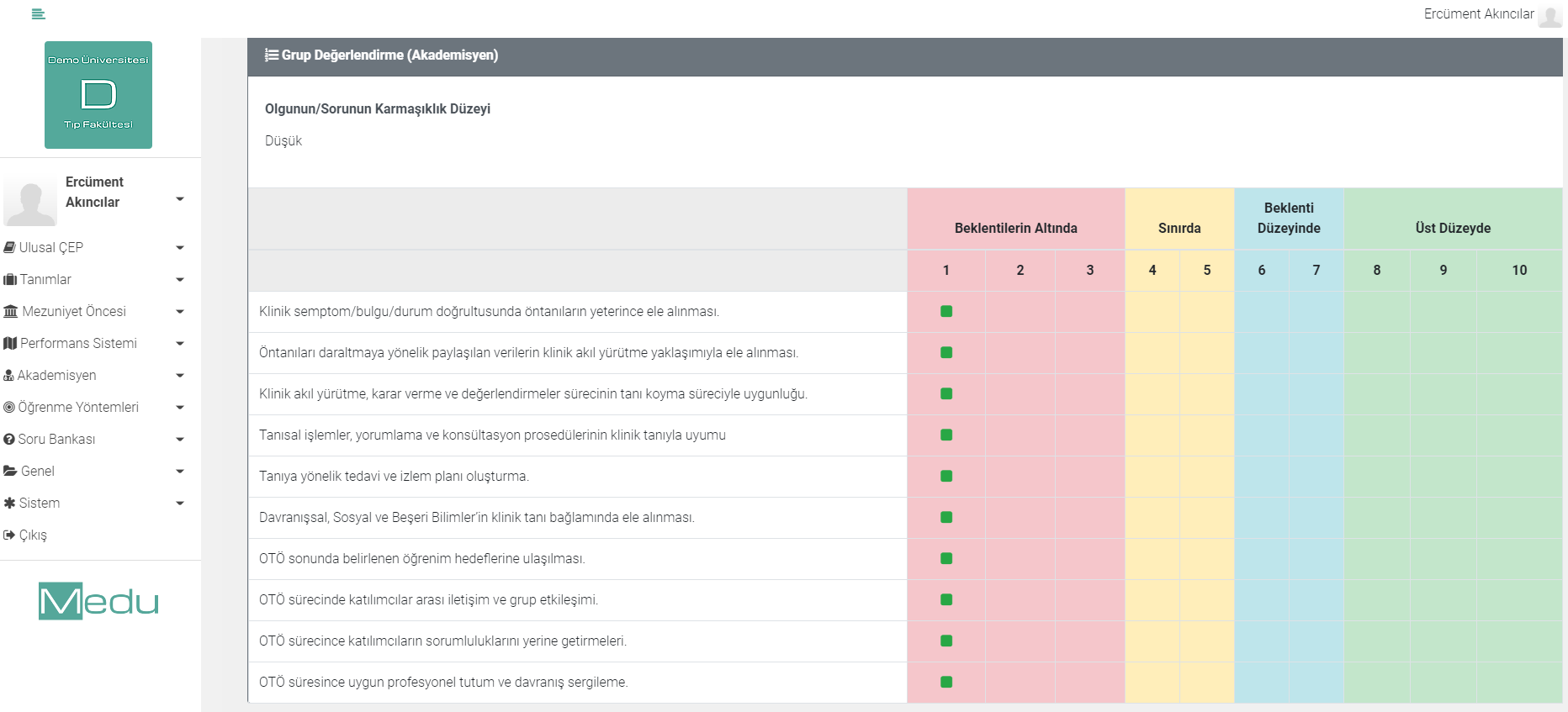 Değerlendirme
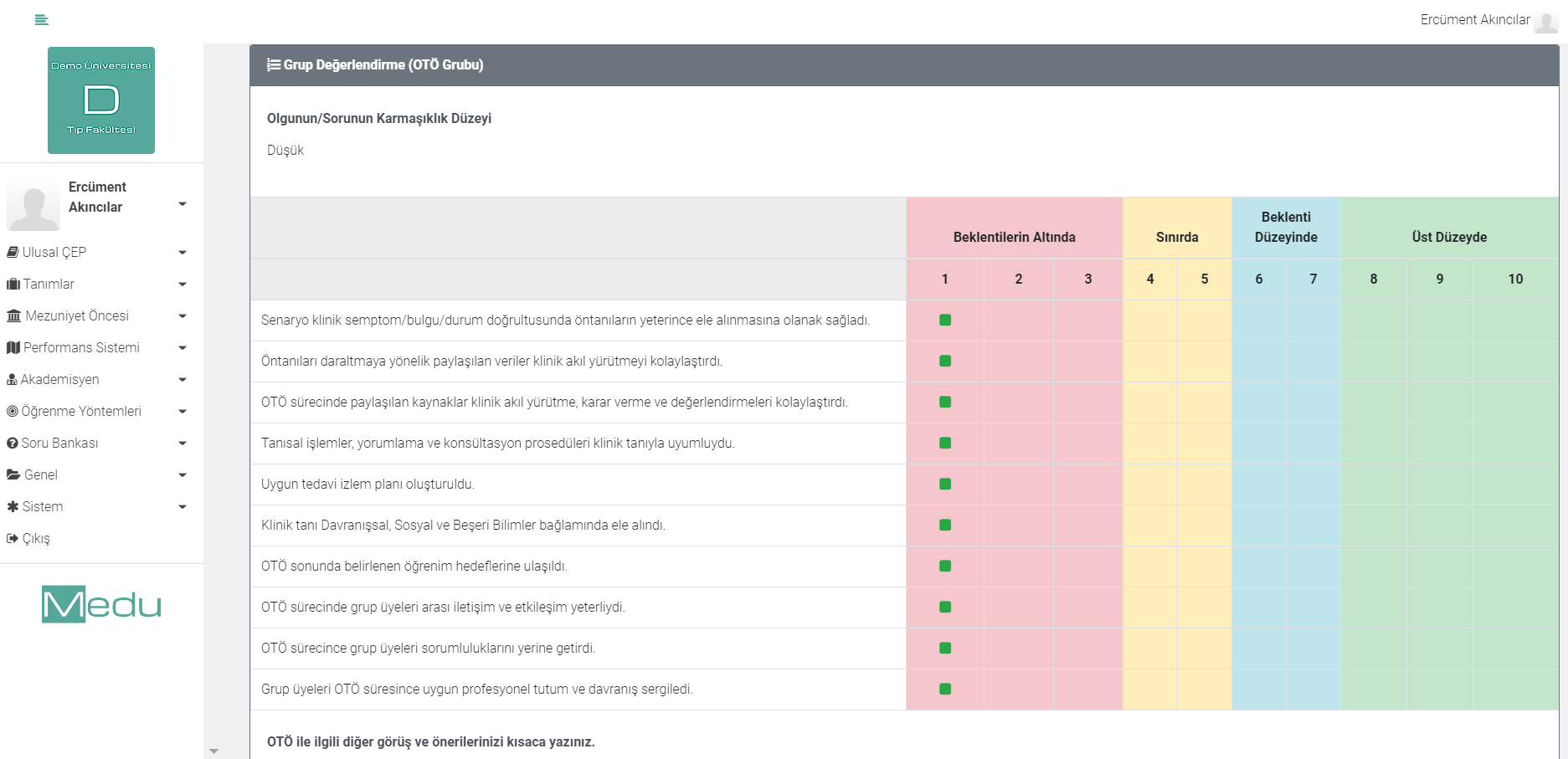 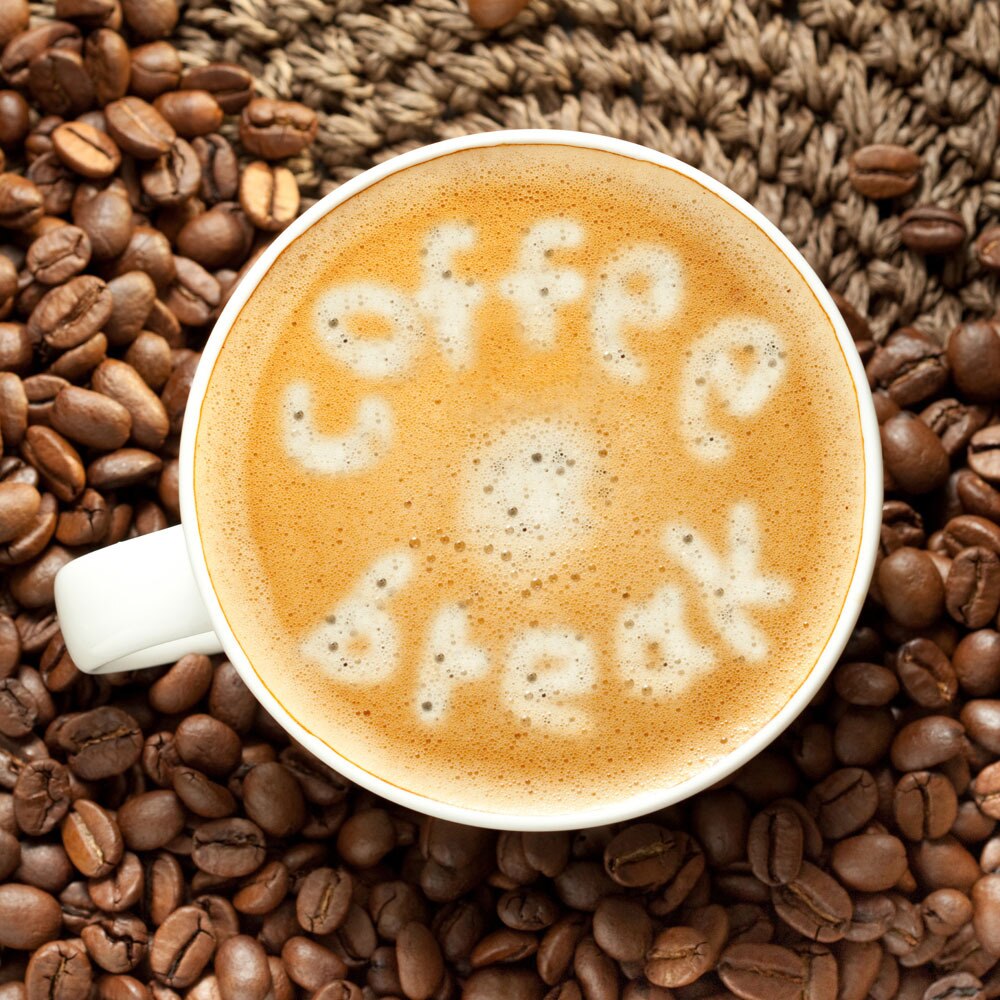 Online OTÖ Yapılandırma ve Uygulama Örneği
Dr. Öğr. Üyesi Bilge Tuncel
Hazırlık için 10 dk mola
Grup çalışması

2 grup

3’er kişi; 1 eğitici, 2 öğrenci (1 grup temsilcisi)